OSE Meets the Construction Community
Office of State Engineer
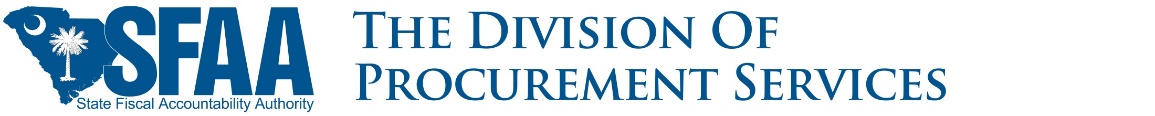 Office of State Engineer (OSE)
John White, PE
State Engineer
Margaret Jordan, PE
Deputy State Engineer
Phil Gerald, PE
Deputy State Engineer
Michael Cooper
Administrative Coordinator
Lyth Clark, PE
Fire Protection
Stan Gailey, AIA
Architect
Fred Walker, PE
Mechanical Engineer
Clint Burdett, AIA
Architect
Perry Derrick, PE
Structural Engineer
Jim McVey, PE
Electrical Engineer
Spartanburg Office
Mark Lanning, PE
Mechanical Engineer
Charleston Office
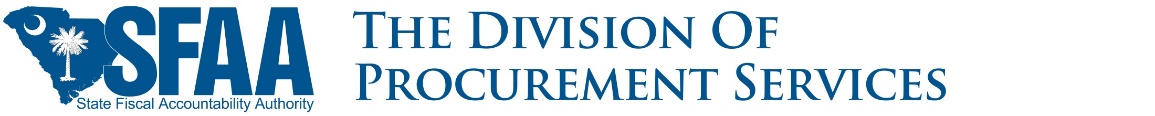 Office of State Engineer1201 Main St #600Columbia, SC 29201https://www.procurement.sc.gov
WE ARE NOT:
Office of School Facilities (OSF)
(Schools K-12)
Department of Transportation (DOT)
(Roads, Bridges, etc.)
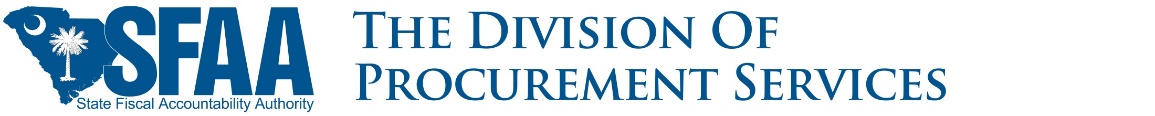 Office of State Engineer
We are the Authority Having Jurisdiction (AHJ) for the Design and Construction of State Funded Buildings 
(SC Law § 10-1-180)

Building Permit
Certificate of Occupancy
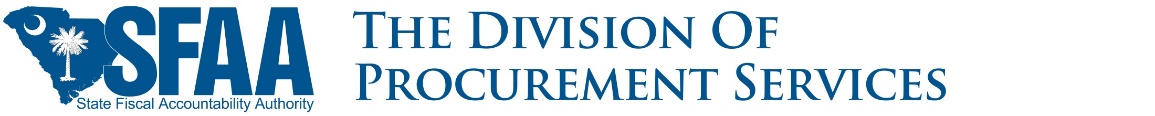 Duties of the Office of State EngineerSC Law §§ 11-35-830 & 845
Create the “Manual for Planning and Execution of State Permanent Improvements” (“Manual”) https://procurement.sc.gov/manual
Oversee all procurements involving construction, architectural & engineering, construction management, and land surveying services
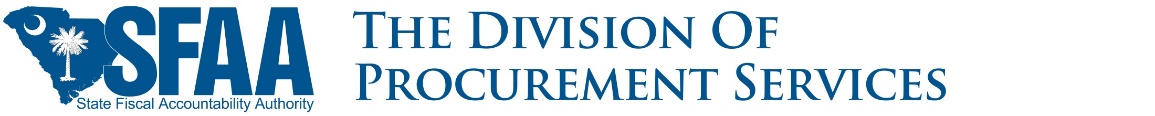 Duties of the Office of State EngineerManual Contents
Applicable Building Code editions
Procedures for A/E procurement
Procedures for Construction procurement
Procedures for Construction Contract Administration
Miscellaneous Procurements
Small Purchases
Sole Source procurements 
Emergency procurements
State Forms
Advertising for A/E Services to the Certificate of Substantial Completion and Final Completion
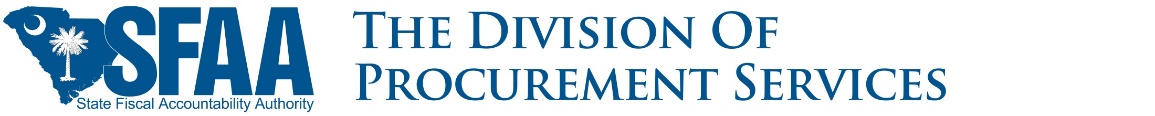 Duties of the Office of State EngineerManual Contents
Design Professionals, Chapter 5:
Codes and Standards enforced by OSE
Expectations of properly completed Schematic Design and Construction Documents 
Contents of the Project Manual
Drawing Standards
Prohibited Building Materials
Energy Conservation and Sustainable Construction
Special requirements Flood Hazard Areas
Special requirements for Existing Structures
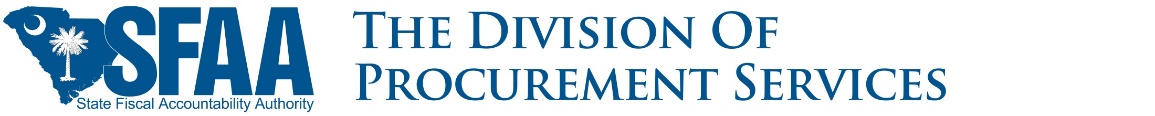 Duties of the Office of State EngineerManual Contents
Construction Contractors:
Prequalification for Design-Bid-Build (Chapter 3)
Bidding and Bid Opening procedures (Chapter 6)
Design-Bid-Build Contract Administration (Chapter 7) 
Construction Manager at Risk (Chapter 11)
Design-Build (Chapter 12)
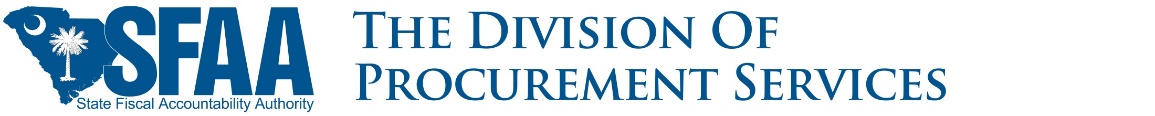 Duties of the Office of State EngineerManual Contents
Design Professionals:
Small & Large Contracts (Chapter 4)
Indefinite Quantity Contracts (Chapter 9)

Construction Contractors:
Small Procurements (Chapter 8)
Task Order Contracts (Chapter 9)
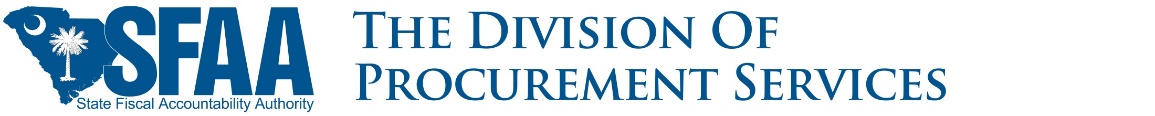 Duties of the Office of State EngineerManual Contents
Standard Forms:
Procurement of Professional Services
Procurement of Construction Services
Design-Bid-Build
Construction Manager at Risk
Design-Build
Permits
Construction in a Flood Hazard Area
Building Permits
Occupancy/Use
Certificates
Substantial Completion
Final Completion
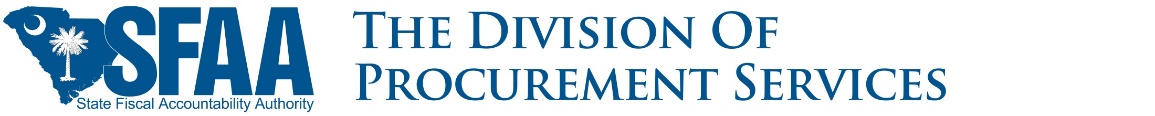 Duties of the Office of State EngineerManual Contents
Sample and Comparative AIA Documents 2007, SCOSE Editions:
Procurement of Professional Services
Procurement of Construction Services
Design-Bid-Build
Construction Manager at Risk
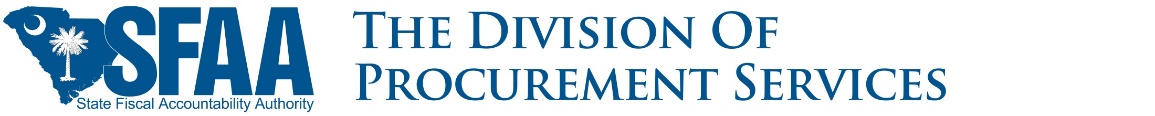 Duties of the Office of State EngineerManual
A copy of the Manual and all Standard OSE Forms can be downloaded from
https://procurement.sc.gov/manual

(AIA Forms must be downloaded from AIA Documents on Demand website)
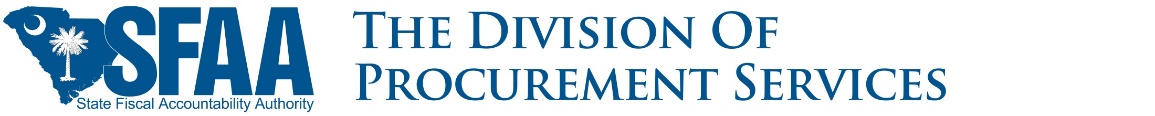 Office of State EngineerThe Future
January 2020:
Revised Manual
Law changes (S530 = Act 41) w/ associated forms
General revisions
Adoption of the 2018 ICC Codes
AIA Documents 2017, SCOSE Editions
A101, A201, A701, and B101
Construction Manager at Risk
OSE Contract for Design-Build
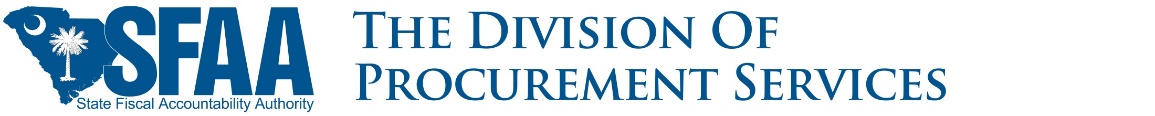 Office of State EngineerDefinitions
Agency:
Your client, the entity that will send you a check for services rendered
Agency Certification:
Agency can perform a procurement without concurrence by OSE up to a certain amount of $
A/E contract award ($50k max)
A/E contract amendment
Construction Contract award
Construction Contract amendment
$50,000 minimum
Agency Certification on MMO website >Audits
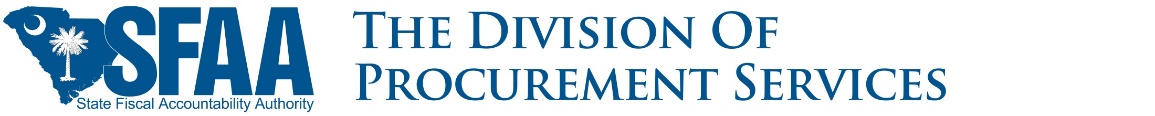 Office of State Engineer
Questions?


(If not, it’s Break Time)
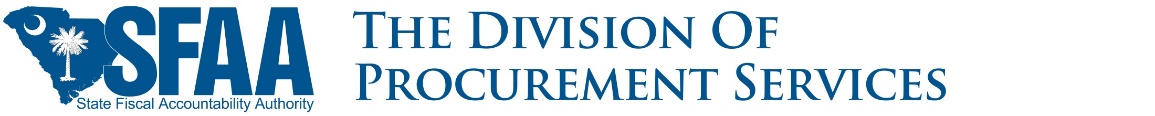 CHANGES  IN  SC CONSTRUCTION PROCUREMENT  MAY 2019
SC Legislature adopted changes to the SC Procurement Code.
 (S530 => Act 41)

Several of these will affect construction procurement.
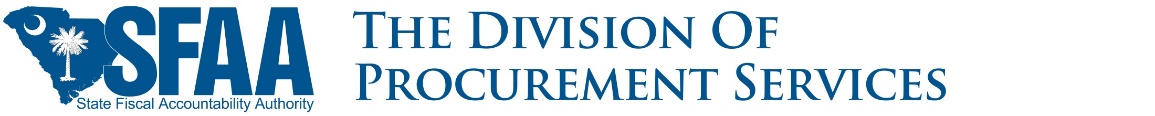 SMALL PURCHASES
Agencies may purchase Construction Services between $10K and $100K (previously $50K) by:

Obtaining 3 written quotes, or
Advertising in South Carolina Business Opportunities (SCBO).
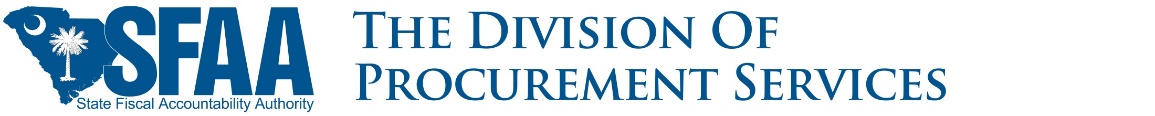 SMALL PURCHASES
Advertisements in SCBO will be under the category of “Minor Construction”.
Agencies without certification above $50,000 will have to get approval from OSE to advertise and award a contract.
All projects over $50,000 will still require Performance and Labor and Material Payment Bonds.  No Bid Bonds are required on any Minor Construction projects.
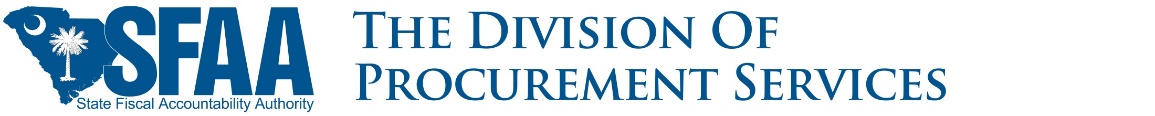 INDEFINITE DELIVERY CONTRACTS
Indefinite Delivery Contracts (IDCs) for Professional (A/E) Services and Construction Services are no longer allowed.

Existing IDCs will remain in effect until they expire on either time or money limits.
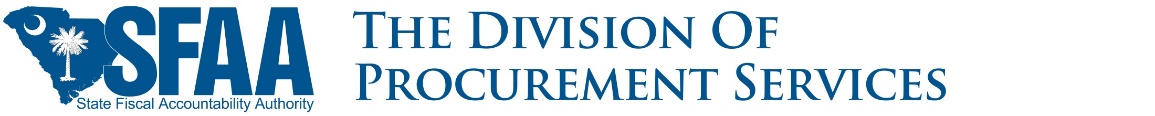 We now have:

INDEFINITE QUANTITY CONTRACTS (IDQs) for A/E Services, and

TASK ORDER CONTRACTS (TOCs)
for Construction Services.

 (found in Chapter 9 and App. D of the OSE Manualhttps://procurement.sc.gov/manual).
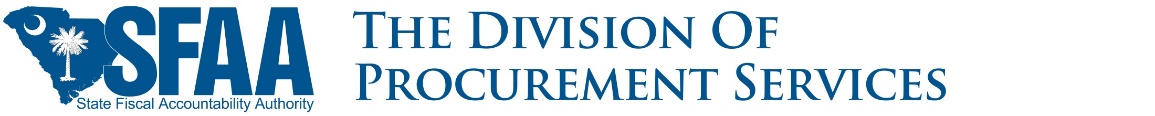 INDEFINITE QUANTITY CONTRACTS
Section 9.4 of the OSE Manual

No change in process from previous Professional Services IDC to IDQ – just a name change.

Project numbers will have a “P”.  (H99-P002-HG)

Qualification-based Selection method as described in Chapter 4 of the Manual.

Agencies may still do large and small contracts under this method. (NOTE: The new law increased the limit of individual small A/E contracts from $25,000 to $50,000.)
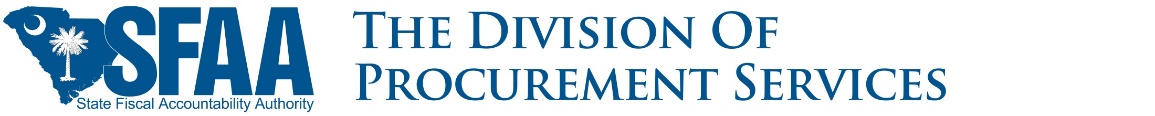 TASK ORDER CONTRACTS
Section 9.6 of the OSE Manual

Now a qualification-based selection method – not bidding a representative project.  The Selection method is described in Chapter 9, Section 9.6.2.

Project numbers will have a “C”.  (H99-C002-HG)

OSE must approve award of all Task Order Contracts regardless of the Agency’s construction contract certification.
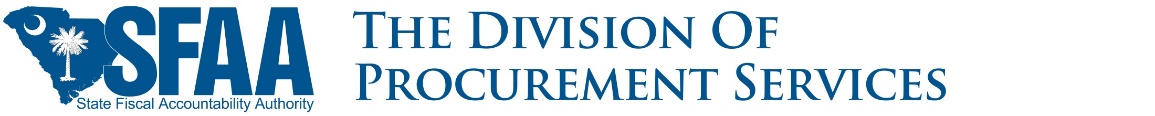 LIMITATIONS OF TASK ORDER CONTRACTS
The Agency MUST award four (4), and only four, contracts for each specific category of service. No exceptions! 

Contracts must be for a term of 3 years, with 2 automatic 1-year extensions. Maximum time allowed for the contract, with extensions, is 5 years.

The sum of all task orders issued under a single TOC (includes all 4 Contractors) during the 5-year term of the contract may not exceed $4,000,000. 

The minimum amount of a Task Order is $90,000.  The maximum amount of a Task Order is $350,000.
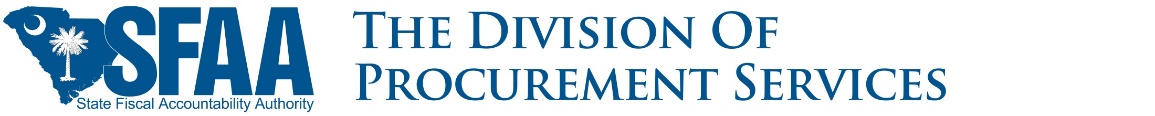 AWARD OF TOCS & TASK ORDERS
For consideration, Contractor’s will submit the “Contractor’s Statement of Qualifications & Questionnaire” (Appendix D.3).

No interviews – selection based on Questionnaire submitted by Contractors.

To award an individual Task Order, the Agency must solicit competitive bids from all four contractors on the TOC.

The Agency must receive at least 2 responsive, bona fide bids to award a Task Order.

The Agency must award the Task Order to the contractor providing the lowest bid within the Task Order dollar limits.
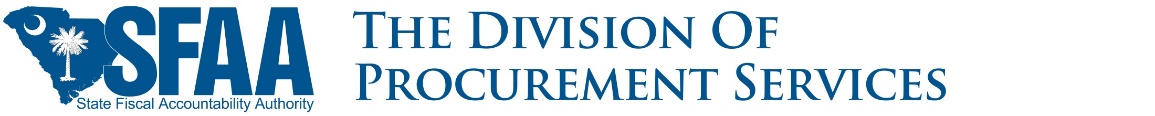 PREQUALIFICATION OF CONTRACTORS/SUBCONTRACTORS FOR DESIGN-BID-BUILD
Process is for use on any Design-Bid-Build projects and must be approved by the State Engineer.

The number of contractors / subcontractors to be prequalified is not protestable; however, if at least 2 contractors or subcontractors are not prequalified, the process must be cancelled.
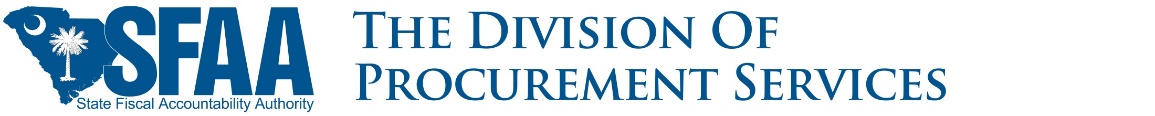 PREQUALIFICATION OF CONTRACTORS/SUBCONTRACTORS FOR DESIGN-BID-BUILD
An Agency must advertise to prequalify in SCBO.  Advertisement must include, at minimum, a full project description and the licensing classification or subclassification required.

The Agency must provide to Contractors, upon request, a “Contractor’s Statement of Qualifications & Questionnaire” for them to use to apply for consideration.
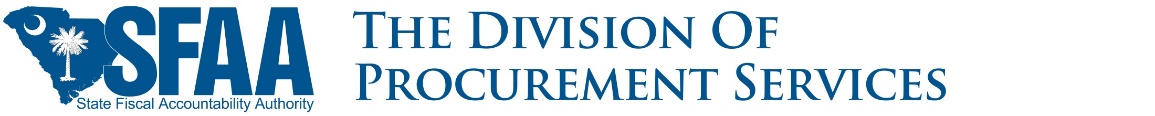 PREQUALIFICATION OF CONTRACTORS/SUBCONTRACTORS FOR DESIGN-BID-BUILD
The Agency selection committee will evaluate all submittals from Contractors and determine the list to be prequalified.  There will be no interviews.

After approval of the prequalified Contractors, the Agency will proceed with the bidding process, but only among the Prequalified Contractors. No advertising in SCBO.

If only Subcontractors are prequalified, the project will be advertised in SCBO and all contractors will be required to use the prequalified subs.
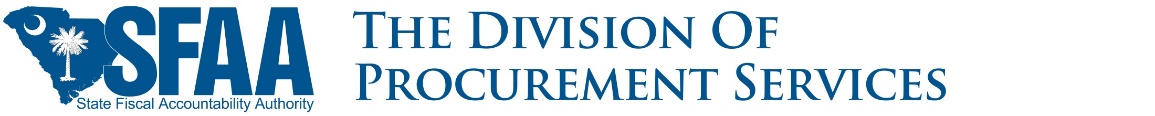 QUESTIONS?
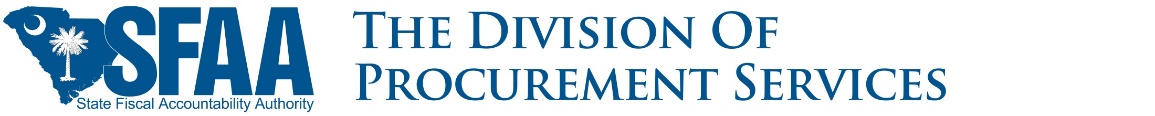 -Questions-Comments-feedback
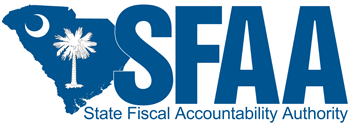 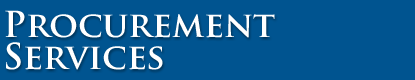 DPS@sfaa.sc.gov